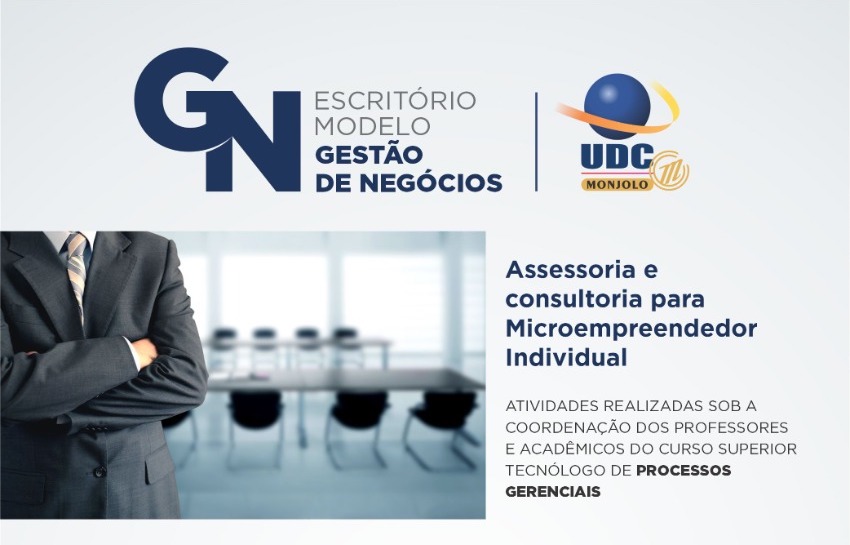 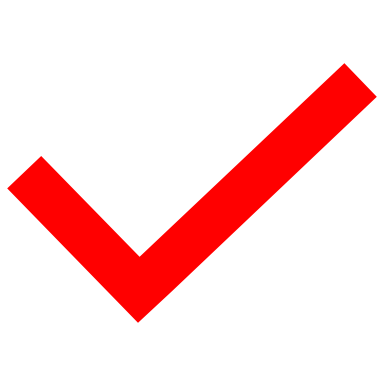 Relacionamento Empresa X Público-Alvo
Prof. Flávio Buononato
EMPRESAS
CLIENTES
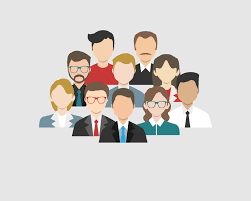 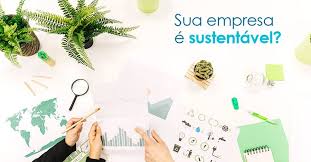 POR QUE OS CLIENTES COMPRAM PRODUTOS OU SERVIÇOS?
POR QUE OS CLIENTES COMPRAM PRODUTOS OU SERVIÇOS?
RESOLVER PROBLEMA
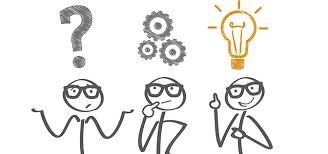 ATENDER ALGUMA NECESSIDADE
POR QUE MEUS CONCORRENTES TÊM MAIS CLIENTES?
COMO A MINHA EMPRESA ESTABELECE E MANTÉM O RELACIONAMENTO COM AS PESSOAS QUE DEPENDEM DA INSTITUIÇÃO?
O QUE FAZEMOS PARA OUVIR AS SUGESTÕES E / OU CRÍTICAS DO NOSSO PÚBLICO-ALVO?
QUAIS PRODUTOS OU 
SERVIÇOS PRECISAMOS IMPLEMENTAR?
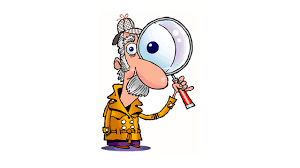 O QUE NOS IMPEDE DE MELHORARMOS NOSSO RELACIONAMENTO COM O PÚBLICO-ALVO?
NA ESCALA DE 0 A 10 QUAL É A NOSSA NOTA EM TERMOS DE CONQUISTA E RETENÇÃO DE CLIENTES?
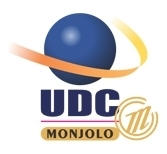 CURSO DE ADMINISTRAÇÃO E SUPERIOR DE PROCESSOS GERENCIAIS
Os cursos de Administração e Tecnólogo em Processos Gerenciais são responsáveis por realizar a gestão de pessoas e de finanças, planejamento estratégico, plano de negócios, mediação das relações entre mercado, clientes e fornecedores, análise de custos e logística. 
O perfil do profissional exige dinamismo, criatividade e flexibilidade. Além de poder atuar de forma fixa em uma empresa, pode se envolver em projetos, realizar consultorias e estudos científicos na área.
7
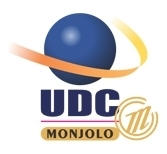 OBJETIVOS
OBJETVOS ESPECÍFICOS
a) Aproximar a comunidade e a Instituição, por meio de ações que resultam em benefício direto à comunidade;
c) Prestar relevante serviço aos micro empreendedores individuais, por meio de consultorias e palestras com foco em melhorias na gestão de negócios;
Estimular e promover o estudo e uso de ferramentas gerencias pelos alunos do curso de Administração e Tecnólogo  Superior de Processos Gerenciais;
OBJETIVO GERAL
Prestar assessoria e consultoria aos micro empreendedores individuais encaminhados pela Casa do Empreendedor do Município de Foz do Iguaçu
8
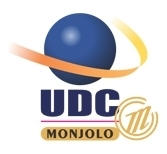 INFORMAÇÕES
FACULDADE INTEGRADA DAS CATARATAS – 
Rua David Muffato - 367 - Parque Monjolo – 
(45) 3520-1900
9